Agresivita a šikana ve školním prostředí
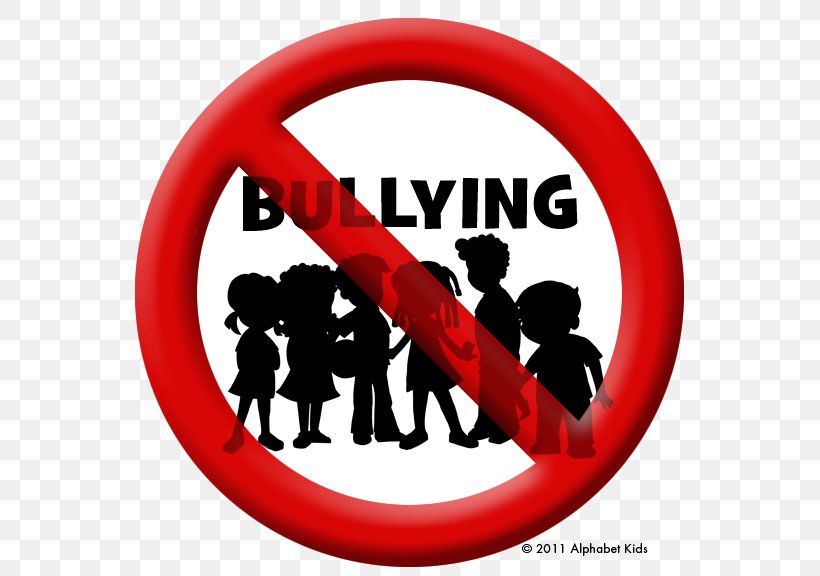 Adéla Tihelková, 433 236
Markéta Požárová, 457 960
Obr. 1: https://favpng.com/png_view/school-school-bullying-stop-bullying-speak-up-cyberbullying-anti-bullying-week-png/kWVPqBVC
Agresivita
Slouží často k dosažení vytčeného cíle
Může se objevovat u dětí už od raného věku
Zdrojem dětské agresivity může být:
	- citová deprivace dítěte
 	- napětí
	- stres
	- úzkost
	- nejistota
	- prosazování okamžitých osobních cílů    dítěte
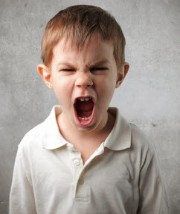 Obr. 2: https://www.sancedetem.cz/srv/www/content/pub/cs/clanky/agresivita-na-vzestupu-239.html
Charakteristika dítěte u kterého se častěji vyskytuje agresivita
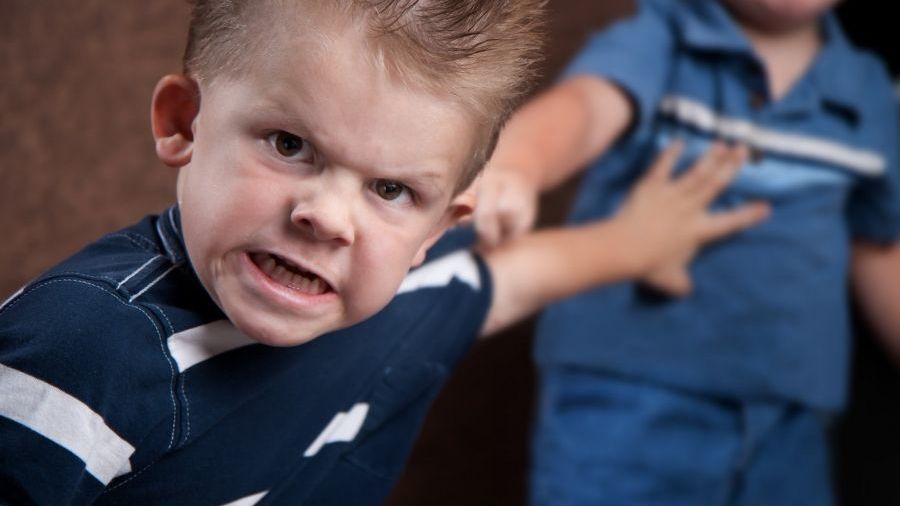 Obr. 3:https://zena.aktualne.cz/rodina/dzungle-v-plenkach-detska-agresivita-je-prirozena/r~i:article:779188/
Jak poznat agresora?
Motivy agresora
Jak můžeme poznat oběť?
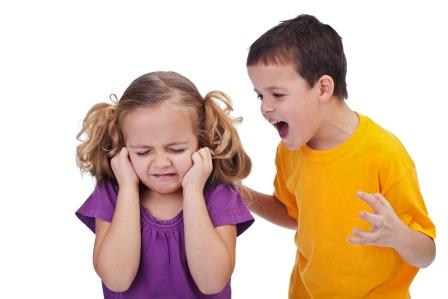 Obr. 4: https://gokids.cz/agresivita-u-deti-od-0-do-3-let-veku-ditete/?utm_source=Go%20Kids%20Magaz%C3%ADn&utm_campaign=b510e8e895-magazin_4&utm_medium=email&utm_term=0_21a3cdd555-b510e8e895-52255729
Šikana
Pokud agresivní chování bude splňovat tyto podmínky, dá se hovořit o šikaně:
	- převaha síly nad obětí 
	- oběť vnímá útok jako nepříjemný
Slovo šikana pochází z francouzského slova chicane
Jedná se o obtěžování až týrání jedince 
Obtěžování může být psychické, fyzické nebo kombinace obojího
Objevuje se ve všech věkových i sociálních  skupinách 
K šikaně často dochází v uzavřené skupině – např. škola, vězení, práce, vojna
Důležitá je prevence šikany!
Obr. 5: https://www.hellenictherapy.com/post/2018/02/20/what-to-do-if-your-child-is-being-bullied
Typy šikany
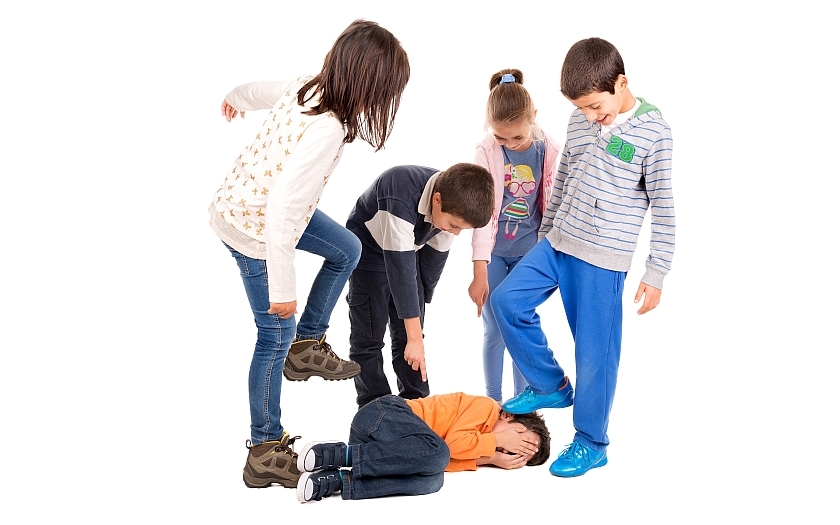 Obr. 6: https://www.securitymagazin.cz/security/rodice-pozor-sikana-mezi-detmi-je-skryte-nebezpeci-1404043411.html
Fáze šikany
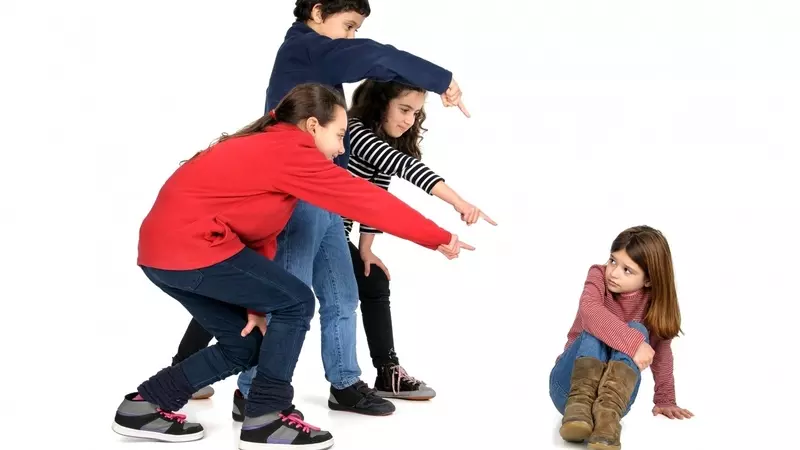 Obr.7: https://www.novinky.cz/zena/deti/clanek/sikana-muze-mit-mnoho-podob-239306
Šikana ve škole
Šikana ve třídě
Jedná se o problém celé třídy, nejen oběti a agresora
Často se jedinci staví na stranu agresora, protože se ho bojí 	   do akce se zapojuje čím dál víc dětí
Agresor předvádí svou „sílu“ před publikem, dosahuje tím jakéhosi respektu a ostatní se bojí, aby se jim nestalo něco podobného jako u oběti
Metody řešení šikany podle Koláře
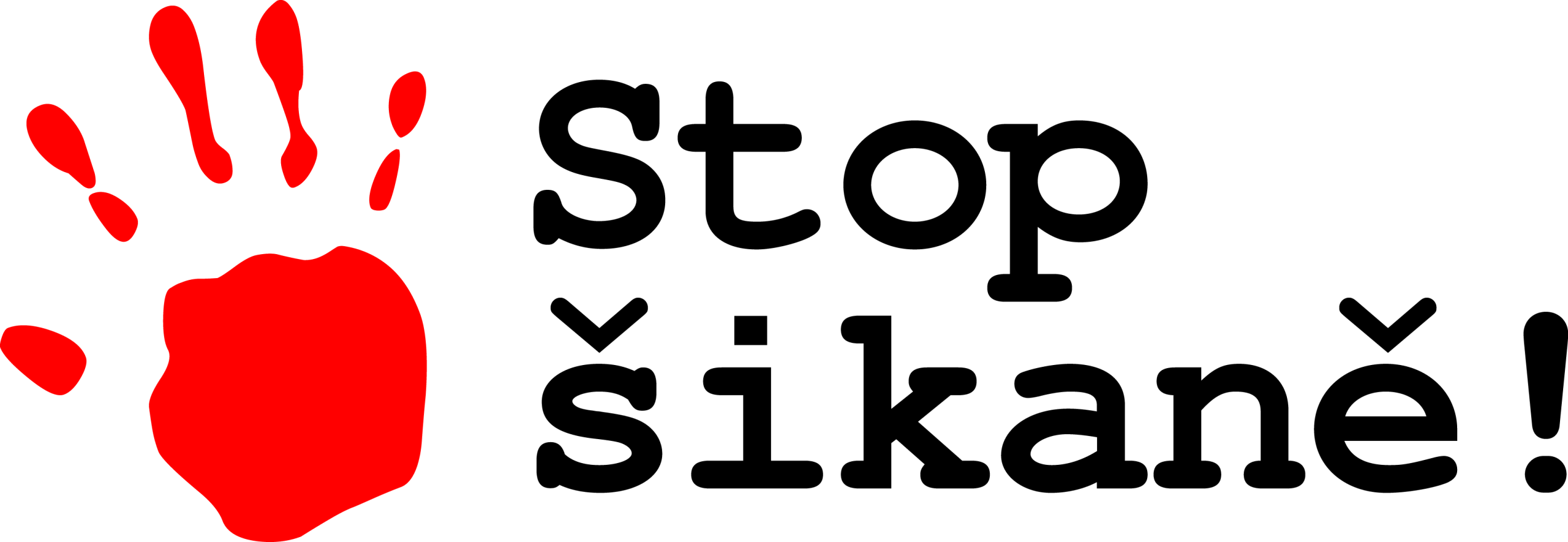 Obr. 8: https://www.stop-sikane.cz/
Při mapování šikany je potřeba najít odpovědi na tyto otázky
Co může udělat učitel
Dopady šikany
Videa
Xenofobie
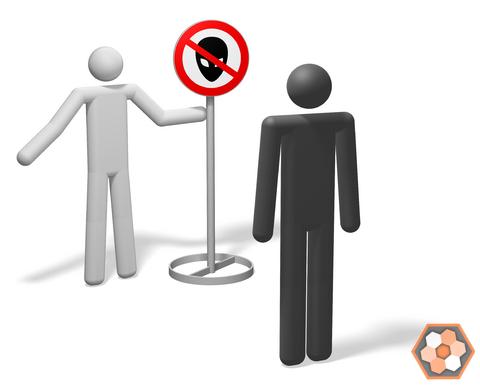 Obr.9: http://www.prevence-info.cz/typy-rizikoveho-chovani/xenofobie
Rasismus z xenofobie vyrůstá a spolu s ní má tudíž společné to, že se jedná o pouhé předsudky, které pak ústí v negativní názory
Rasismus
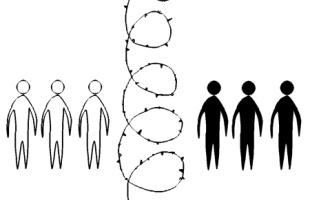 Obr. 10: http://www.czechfreepress.cz/z-archivu-cfp/priciny-vzniku-konfliktu-z-pohledu-teorie-kulturalismu.html
Rasové násilí
Rasová diskriminace
Agresivní, násilné chování charakteristické fyzickými útoky na příslušníky jiné rasy, etnika nebo národnosti
Oběťmi rasového násilí jsou ve většině případů lidé, kteří nedali záminku pro útok svým chováním, ale bohužel pouze svým vzhledem
Striktní upírání, omezování práv a svobod v závislosti na rase, národnosti, etniku
Platné právní normy v České republice diskriminaci zakazují a postihují
Diskriminace se v praxi na rozdíl od rasového násilí hůře prokazuje
Projevy rasismu a xenofobie ve škole
Oběti rasismu a xenofobie
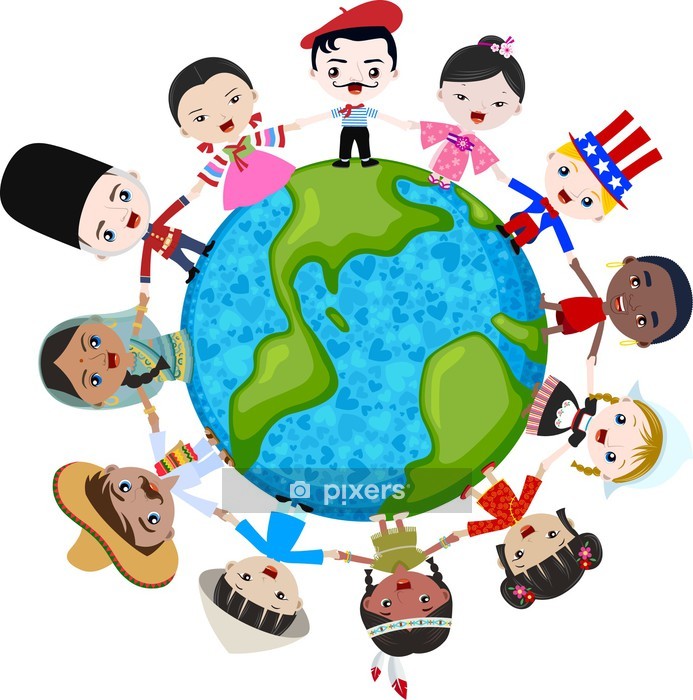 Obr. 11: https://pixers.cz/nalepky-na-steny/multikulturni-deti-na-zemi-planety-kulturni-rozmanitosti-44566163
Primární prevence xenofobie a rasismu
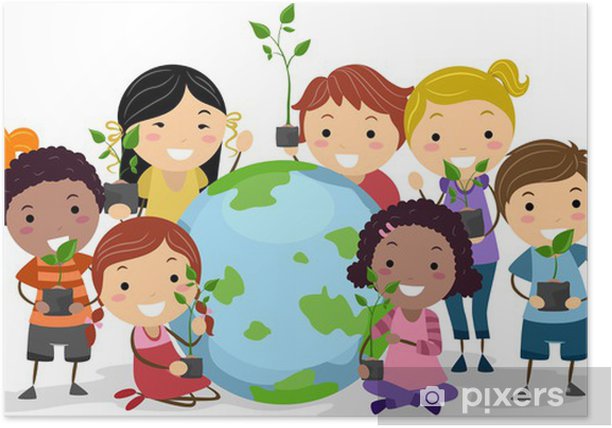 nenásilné, volně plynoucí předávání informací, které by měl jedinec pasivně i aktivně přijímat
Informace o jednotném původu a tudíž i rovnocennosti lidských ras
měla by být převážně v rodině a ve škole
škola může využít: přednášky, peer program, integrace menšin
Obr. 12: https://pixers.fr/posters/la-diversite-culturelle-34832923
Sekundární prevence
Terciální prevence
SPOČÍVÁ V RESOCIALIZACI (= ZNOVUZAČLENĚNÍ DO SPOLEČNOSTI) NARUŠENÝCH OSOB
PROBÍHÁ PŘEVÁŽENĚ VE VÝCHOVNÝCH ÚSTAVECH NEBO VE VĚZNICÍCH
zabývá rizikovými jedinci nebo skupinami osob, u nichž je zvýšená pravděpodobnost
prvotní zodpovědnost připadá na Ministerstvo práce a sociálních věcí ČR a Ministerstvo spravedlnosti ČR
Tipy pro učitele – metodické materiály
Jsme lidé jedné Země: https://www.lidejednezeme.cz/uploads/file/c389b10d0f5348cea0192122df18d325/Metodika_Jsme_lid%C3%A9_jedn%C3%A9_Zem%C4%9B.pdf
Exran: ktivity zaměřené na témata xenofobie, rasismu, extremismu, neonacismu a antisemitismu: https://celsuz.cz/res/archive/002/000395.pdf?seek=1327676721
https://clanky.rvp.cz/clanek/c/O/4588/xenofobie-a-rasismus.html/
https://clanky.rvp.cz/clanek/c/Z/22251/vyukova-aktivita-toto-je-muj-soused.html/
https://www.clovekvtisni.cz/media/publications/1398/file/hra_klima-ve-t-d-.pdf
https://clanky.rvp.cz/clanek/c/Z/1861/barevny-zivot-v-multikulturnim-svete.html/
https://clanky.rvp.cz/clanek/c/G/83/inspirace-k-realizaci-prurezoveho-tematu-multikulturni-vychova.html/
https://www.inkluzivniskola.cz/sites/default/files/uploaded/test_diskriminace_otazky.pdf
http://zs.boskovice.cz/projekt_13_duben/prirucka_MV_02.pdf
Otázky na opakování:
Jaké mohou být motivy agresora?
Kolik je fází šikany?
Jaké jsou metody řešení šikany podle Koláře?
Jak můžu jako učitel vypozorovat příznaky šikany?
Jaký je rozdíl mezi xenofobií a rasismem?
Jaké mohou být projevy rasismu ve škole?
Jaká je primární prevence xenofobie a rasismu?
Použité zdroje:
Theses.cz – Vysokoškolské kvalifikační práce [online]. Copyright © [cit. 29.04.2020]. Dostupné z: https://theses.cz/id/b2k4mu/84472-241256663.txt
Šikana - Digitální učební materiály RVP. 302 Found [online]. Dostupné z: https://dum.rvp.cz/materialy/sikana.html
Šikana - Policie České republiky. Úvodní strana - Policie České republiky [online]. Copyright © 2020 Policie ČR, všechna práva vyhrazena [cit. 29.04.2020]. Dostupné z: https://www.policie.cz/clanek/preventivni-informace-sikana.aspx
Chronická oběť | Psychologie.cz. Homepage | Psychologie.cz [online]. Copyright © Copyright Mindlab s.r.o. [cit. 29.04.2020]. Dostupné z: https://psychologie.cz/chronicka-obet/
Inkluzivní škola.cz. Předcházení xenofobii a rasismu [online]. Dostupné z: https://www.inkluzivniskola.cz/organizace-integrace-cizincu/predchazeni-xenofobii-rasismu
Prevence-info.cz. Xenofobie [online]. Dostupné z: http://www.prevence-info.cz/typy-rizikoveho-chovani/xenofobie
ZŠ Boskovice. Praktická příručka multikulturní výchovy pro 2. stupeň základní školy [online]. Dostupné z: http://zs.boskovice.cz/projekt_13_duben/prirucka_MV_02.pdf
Veronika Kopuletá. Projevy rasismu u dětí a mládeže, Bakalářská práce. Brno, 2005. Dostupné z: https://is.muni.cz/th/i45qh/bakalarska_prace_komplet.pdf
Eva Nováková. Rasismus a xenofobie, Bakalářská práce . Brno, 2006. Dostupné z: https://is.muni.cz/th/ieu08/BP_rasismus_a_xenofobie.pdf
MŠMT.CZ. Základní vzdělávací programy na podporu vzdělávání v jazycích národnostních menšin  multikulturní výchovy [online]. Dostupné z: http://www.msmt.cz/vzdelavani/zakladni-vzdelavani/programy-na-podporu-vzdelavani-v-jazycich-narodnostnich-mensin-a-multikulturni-vychovy
Metodický portál. Výchova k občanství [online]. Dostupné z: http://www.vychovakobcanstvi.cz/pvo/materialy?page=1&perpage=100&tk=115
RVP.CZ. Metodický portál inspirace a zkušenosti učitelů [online]. Dostupné z: https://rvp.cz/vyhledavani/3?q=rasismus&s.x=0&s.y=0
Děkujeme za pozornost! 
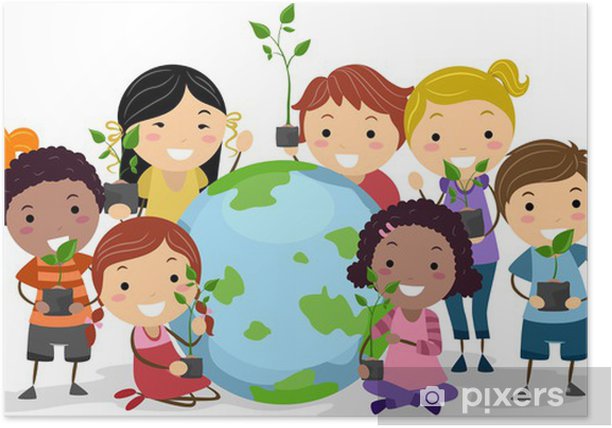 Obr. 12: https://pixers.fr/posters/la-diversite-culturelle-34832923